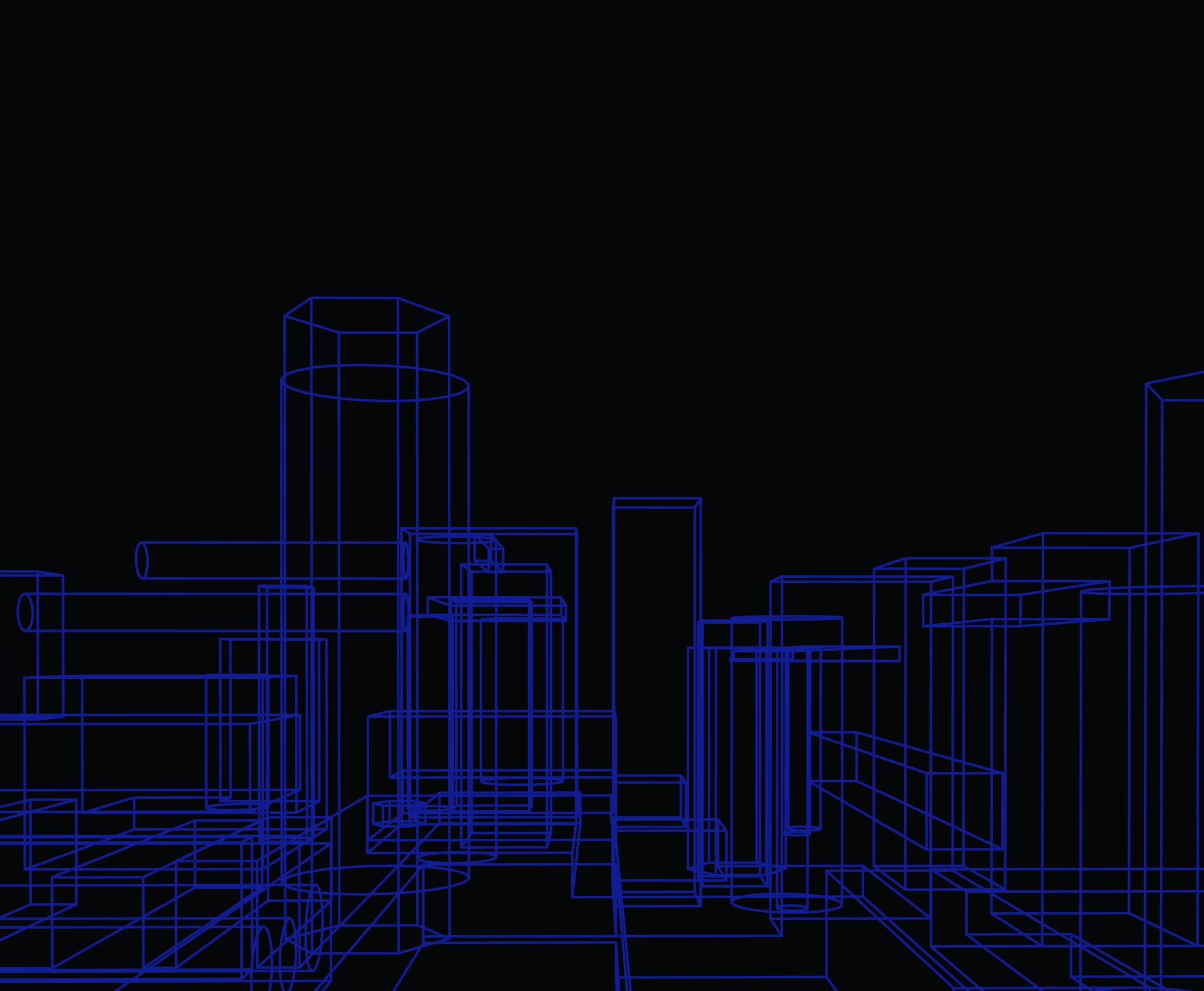 FB Factor
STRATEGIA 25
Arvot
Turvallisesti
Kannustavasti
Yhdenvertaisesti
ARVOT KÄYTÄNNÖSSÄ
1 . TURVALLISESTI
-luottamus luo turvaa. Luottamusta rakennetaan yhteistyöllä -arjen turvallisuus on tekoja olosuhteiden eteen/hyväksi -turvallisuuden tunne syntyy merkityksellisestä tekemisestä ja vaikutusmahdollisuuksista -turvalliset valinnat kasvattavat hyvinvointia -teot turvallisuuden eteen kaikilla seuratoiminnan osa-alueilla kasvattavat meidän kaikkien hyvinvointia
ARVOT KÄYTÄNNÖSSÄ
2. KANNUSTAVASTI
-teemme näkyväksi kaiken sen hyvän mitä toisistamme huomaamme -positiivinen ja kannustava sekä rakentava ja reilu palaute vahvistaa niin yksilöiden kuin joukkueiden kehitystä -positiivinen ja kannustava palaute rohkaisee luomaan tavoitteita ja etenemään niitä kohti -kannustamme toisiamme, annamme rakentavaa ja reilua palautetta ja tarjoamme tukeamme tavoitteiden saavuttamiseksi -keskitymme kehittymisen mahdollisuuksiin-Toimimme aina arvostaen ja vahvuuksia korostaen
ARVOT KÄYTÄNNÖSSÄ
3. YHDENVERTAISESTI
-roolista riippumatta me jokainen kehitymme kuuntelemalla ja ymmärtämällä toistemme näkemyksiä. 
-kohtaamme kaikki/toinen toisemme kunnioittavasti, tasa-arvoisesti ja välittäen 
-edistämme osallisuutta tarjoamalla mahdollisuuden taloudelliseen tukeen.
Missio
FB Factor on salibandyseura, joka tarjoaa jäsenilleen hyvät ja turvalliset harjoitteluolosuhteet edullisesti. Seura henkii iloista pohjoiskarjalaista yhteisöllisyyttä ja pysyy aina liikkeessä.

Visio
Olemme valtakunnallisesti menestyvä,  tyttöjoukkueista tunnettu salibandyseura. Seurassa harjoitellaan motivoituneesti yksilöä ja valmennusta kehittäen sekä terveellisiin elämäntapoihin kannustaen.
Missio ja visio
Johtaminen ja hallinto tavoitteet
Organisaatiorakenteen ja siellä toimivien henkilöiden vastuualueiden ja tehtävien määrittäminen

Toisen seuratyöntekijän palkkaamisen mahdollistaminen

Avustus- ja hankerahoitusten tehokkaampi hyödyntäminen

Avainmittareiden rakentaminen ja niiden hyödyntäminen toiminnassa 

Varmistetaan seurassa toimijoiden osaamisen ja jatkuvuuden kehittyminen
Urheilujohtaminen tavoitteet-kilpatoiminta
Joukkueiden taustat ovat kunnossa ja valmennus laadukasta. Kilpailutoimintaan osallistuminen on kaikille taloudellisesti mahdollista.

Seuralla on  joukkueet T18 ikäluokkaan saakka. T18 ja T16 pelaavat SM-sarjaa ja T14 ikäluokasta  alaspäin joukkueet taistelevat aluemestaruuksista. 

Edustusjoukkue vakiinnuttaa paikkansa Pohjois-Karjalan ykkösjoukkueena divarissa, mikä lisää joukkueen houkuttelevuutta. Edustusjoukkueen pitkäntähtäimen tavoitteena on F-liiga karsinnat.
Urheilujohtaminen tavoitteet-matalankynnyksen toiminta
Matalankynnyksen organisointi ja ohjaus on laadukasta ja tasapuolista. Osallistuminen on kaikille taloudellisesti mahdollista. Matalankynnyksen toimintaa järjestetään kaikille.

Seura on Kontiolahden merkittävin lasten ja nuorten matalankynnyksen liikuttaja. 

Seura on Pohjois-Karjalan suurin aikuisia liikuttava joukkuepalloiluseura, joka tarjoaa monipuolisia harrasteryhmiä kaikille taitotasosta riippumatta.
Markkinointi ja viestintä tavoitteet
Kunnan kanssa markkinointiyhteistyön aloittaminen
Yhteistyön aloittaminen Kontiolahden yrittäjien kanssa
Pelaajien osallistaminen somesisältöjen tuottamiseen
Yhteistyön monipuolisuuden lisääminen
Seuran tunnettavuuden lisääminen valtakunnallisesti salibandypiireissä ja paikallisesti tukijoiden silmissä